见证取样常见问题及相关规定
南京市轨道交通建设工程质量安全监督站
谢   波
2017年10月19日
前言
[Speaker Notes: 工程材料质量的优劣是工程质量的基本要素，而材料检验则是现场材料质量控制的重要保障]
《建设工程质量管理条例》 2000年1月国务院颁布
“施工人员对涉及结构安全的试块、试件以及有关材料，应当在建设单位或者工程监理单位监督下现场取样，并送具有相应资质等级的质量检测单位进行检测”
[Speaker Notes: 为保证检验工作科学、公正、准确]
前言
[Speaker Notes: 实践证明，见证取样和送检工作为保证建设工程质量检测公证性、科学性、权威性的首要环节，为工程质量的验收、评估提供了直接依据，对提高工程质量，实现质量目标起到了重要作用。]
见证取样
主体责任
一、常见问题
1、见证取样制度不完善
2、见证员、取样员工作不称职
3、检测方案针对性不足
4、取样检测器具、设施、仪器管理不规范
5、见证取样检测台账建立不规范
6、检测单位对见证取样工作把关不严
7、相关单位对见证检测工作管理主体责任落实不到位
1.1制度不完善
工程特点
项目人员
施工单位
管理
考核
未明确
监理单位
1.1见证取样检测制度不完善
施工单位
（1）取样人员的资格要求；
（2）材料、设备、实体检测方案的编制要求；
（3）取样、制样、存样工作方案的编制要求；
（4）取样工具的配备及管理；
（5）取样工作现场作业条件、与监理见证工作的配合；
（6）送样检测及实体检测委托的工作内容；
1.1见证取样检测制度不完善
施工单位
（7）现场实体检测的工作配合；
（8）检测报告信息的收集、核查、处置及归档；
（9）见证取样工作台帐；
（10）取样检测工作的管理部门、取样检测工作的考核、奖罚；
（11）检测方案、取样方案等上述内容不能完整表述时的细化文件制定要求；
……等等
1.1制度不完善
监理单位
（1）见证人员的资格要求；
（2）对材料、设备、实体检测方案的审核的要求；
（3）对施工单位取样、制样、存样工作方案的审核的要求；
（4）对施工单位取样人员资格审查的要求；
（5）对施工单位取样工具配备及管理合规性的检查要求；
（6）对取样工作现场作业条件合规性的检查要求；
（7）见证施工封样、送样检测委托的工作内容；
1.1见证取样检测制度不完善
监理单位
（8）对现场实体检测见证的工作要求；
（9）对施工单位检测报告信息的收集、核查、处置及归档工作的监管；
（9）见证取样工作台帐；
（10）见证取样检测工作的管理部门、见证取样检测工作的考核、奖罚；
（11）对检测方案、取样方案等上述内容不能完整表述时的细化文件制定的审核要求；
……等等
1.2见证员、取样员工作不称职
1、施工取样、监理见证人员业务水平不足。
施工取样、监理见证人员，虽然培训取证，但继续学习、巩固知识、熟练技能做得不够，导致对施工工程相关的本职工作各环节内容不熟悉、不了解，不会规范地进行见证、取样工作。
1.2见证员、取样员工作不称职
2、见证员、取样员工作不尽职。
取样人员工作不认真，取样操作不规范；
见证员有“证”不“见”，封样工作不规范；
样品送达检测机构时，送样检测委托单中工程信息、材料名称、使用部位、检测参数、见证员、取样员信息等填写不完整、不准确，签字不规范
导致样品见证取样检测工作不可控。
1.2见证员、取样员工作不称职
3、检测资料收集整理不符合要求。
见证取样检测相关人员不及时收集检测报告，
收取检测报告时对其中信息不及时核对
对检测报告中信息不准确、不完整的情况，发现不了或熟视无睹
对检测报告分类汇总不及时、不完整。
1.3检测方案不完整、缺乏针对性
1、检测方案编写依据不完整。未依据
本工程设计文件要求
施工质量验收规范及技术规程等中复验规定
建设行政主管部门文件规定
合同约定（技术合同及建设单位有关检测要求的文件）
施组、方案……
梳理需要复验的材料品种、参数、频次、判定标准等
导致复验内容、频次不足，检测判定不准确。
1.3检测方案针对性不足
2、未按工程实际情况分类编写。
通常一个标段有多个单位工程（标段有车站和区间），一个单位工程有多个分部（车站有支护、土方、防水、主体），一个分部工程有多个工法（围护桩水下灌注桩、灌注桩），一个分项分多段施工，而现场编制方案时，
未具体按标段不单位工程、不同分部、不同部位、不同工法等分类梳理，
对钢筋、卷材等可能进行共享的材料复验工作也未详细说明
方案不具针对性、指导性，后续工作容易出现检测参数及检测频次不足的问题。
1.3检测方案针对性不足
管片
3、检测方案内容低于现行标准。
国家、省、市新的验收规范颁布实施后，未及时将检测方案中低于验收规范的检测内容进行更新，导致检测参数、频次及标准判定值低于验收标准。
1.3检测方案针对性不足
4、检测方案未按单位工程统一管理。
有些单位工程主体结构混凝土同条件试件留置及养护方案单独编制


（子）单位工程检测方案编制时未注明“另行编制”，易造成后续取样、见证等工作失控，导致出现工程验收依据不足。
基桩、钢结构、四小件幕墙、声屏障等分包工程，因建设管理的原因常被忽视
1.4  取样检测器具、设施、仪器管理不规范
现场所配备的取样器具标定养护不合规
样品存放器具不利于样品保护（混凝土试块笼子未设垫板）
土建工程施工现场的标养室设置不符合规范要求
器具、设施、仪器未指定专人进行有效管理
未建立管理台账
1.5见证取样检测台账建立不规范
台账中工程名称、见证人名、见证材料品种规格、使用部位、见证日期、检测结果、不合格材料处理情况等信息缺少或不完整
不利于快速、有效地追溯相关信息，不利于工程质量验收、评估及质量问题的处理
1.6检测单位对见证取样工作把关不严
见证检测委托时，未按规定程序提供信息，检测机构未认真核查即收件；
还有检测机构后续工作不规范的原因，导致出现检测报告内容不完整
如未明确工程名称、未注明芯样试件尺寸、钢筋焊接接头检测报告未注明钢筋生产厂家、钢筋机械连接未注明套筒厂家等情况
1.7相关单位对见证检测工作管理主体责任落实不到位
建设、监理、施工、检测中心、检测机构的现场管理及公司管理层，每一级的管理
未按规定及时进行检查、及时发现问题、及时分析原因、及时采取措施：
对人员技术水平不足的及时培训，对现场管理不到位的完善制度、加强全面问责，对问题整改能举一反三，对严重问题的处罚能全面警示
二、 相关文件规定
见证取样制度
是工程国家机关、建设、监理、施工、检测等相关单位，为了维护正常的见证取样工作的秩序，保证国家各项政策的顺利执行和各项工作的正常开展，依照法律、法规、规范结合行业、单位具体情况而制订的具有法规性或指导性与约束力的文件，是相关人员行动的准则和依据，见证取样制度应当体现权利与义务一致、奖励与惩罚结合，不得违反法律、法规的规定。
《关于改变我省建设工程质量见证取样检测委托方有关事项的通知》（苏建质【2004】372号）
放、管、服，依法行政
四、监督管理
3、各建设工程质量监督站，要结合日常质量监督工作，将现场取样、见证人员配置，取样见证工作的开展等作为行为监督的内容之一。对于不具备江苏省建设厅核准的检测机构资质证书和江苏省质量技术监督局核发的计量认证证书的检测机构出具的检测报告不予认可。
《关于建设行政主管部门对工程监理企业履行质量责任加强监督的若干意见》（建质[2003]167号）
六、监督机构应抽查以下主要监理资料，以核查监理企业根据工程项目监理规划及监理实施细则，对施工过程进行质量控制的情况：
3、监理企业签认的工程材料进场报验单、施工测量放线报验单和隐蔽工程检查记录；
4、监理企业对施工企业试验室考核的记录，以及有关见证取样和送检的记录；
《江苏省房屋建筑和市政基础设施工程质量监督管理办法》（省政府第 89 号令）
第十三条 工程质量监督机构对工程质量实施监督管理时，可以采取下列措施：
（一）要求被检查单位提供有关工程质量的文件和资料；
（二）进入被检查单位的施工现场进行检查；
（三）发现有影响结构安全和重要使用功能的质量问题时，责令整改；
（四）发现工程质量责任主体和质量检测等单位有违法违规行为时，应当要求其采取措施改正违法违规行为，并及时向住房和城乡建设行政主管部门报告。
2 相关文件规定
制度编制 建设、监理、施工、检测等相关单位根据法律、法规、规范等规定的职责及分工进行（施工单位可纳入检测实验管理制度），围绕以下内容：
取样、见证人员的资格
材料、设备、实体检测方案的编制
取样、制样、存样工作方案的编制
2 相关文件规定
取样工具的配备及管理
取样工作现场作业条件
取样员与见证员工作的配合
送样检测及实体检测委托的工作内容
现场实体检测的工作配合
检测报告信息的收集、核查、处置及归档
见证取样工作台帐
见证取样检测工作的管理部门
考核与奖罚，检测方案、取样方案等上述内容不能完整表述时的细化文件制定要求
中华人民共和国建筑法
第五十九条 建筑施工企业必须按照工程设计要求、施工技术标准和合同的约定，对建筑材料、建筑构配件和设备进行检验，不合格的不得使用。
《建设工程质量管理条例》
第二十九条 施工单位必须按照工程设计要求、施工技术标准和合同约定，对建筑材料、建筑构配件、设备和商品混凝土进行检验，检验应当有书面记录和专人签字；未经检验或者检验不合格的，不得使用。
第三十一条 施工人员对涉及结构安全的试块、试件以及有关材料，应当在建设单位或者工程监理单位监督下现场取样，并送具有相应资质等级的质量检测单位进行检测。
《城市轨道交通工程安全质量管理暂行办法》（建质[2010]5号）
第四十一条　……施工单位应当按照规定和合同约定对建筑材料、建筑构配件、设备等进行检验。未经检验或检验不合格的，不得使用。
对涉及结构安全的试块、试件及有关材料，施工单位应当在监理单位见证下，按规定进行现场取样，并送有相应资质的质量检测单位进行质量检测。
江苏省建设工程质量检测见证取样送检暂行规定》（苏建质 [1998]270号）
一、适用范围
1、本省所有建设工程使用的全部原材料、半成品材料及现场制作的砼、砂浆试块、钢筋连接试件等；
《关于改变我省建设工程质量见证取样检测委托方有关事项的通知》（苏建质【2004】372号）
一、工程质量见证取样检测的委托
   从2004年12月1日起，我省新开工项目的建设工程质量见证取样检测，一律由建设单位直接委托工程质量检测机构进行。
    ……应依据以下原则：
    1、所委托的检测机构应具有江苏省建设厅核准的检测机构资质并通过江苏省质量技术监督局计量认证。
    3、签订书面的工程质量检测委托合同。
《建设工程质量管理条例》
第十六条  建设工程竣工验收应当具备下列条件:
（三）有工程使用的主要建筑材料、建筑构配件和设备的进场试验报告；
第二十二条 设计单位在设计文件中选用的建筑材料、建筑构配件和设备，应当注明规格、型号、性能等技术指标，其质量要求必须符合国家规定的标准。
《实施工程建设强制性标准监督规定》（建设部令第81号）
第五条　工程建设中拟采用的新技术、新工艺、新材料，不符合现行强制性标准规定的，应当由拟采用单位提请建设单位组织专题技术论证，报批准标准的建设行政主管部门或者国务院有关主管部门审定。
工程建设中采用国际标准或者国外标准，现行强制性标准未作规定的，建设单位应当向国务院建设行政主管部门或者国务院有关行政主管部门备案。
《建筑工程施工质量验收统一标准》（GB50300-2013）
2.0.2 检验
对被检验项目的特征、性能进行量测、检查、试验等，并将结果与标准规定的要求进行比较，以确定项目每项性能是否合格的活动。
2.0.3进场检验
对进入施工现场的建筑材料、构配件、设备及器具，按相关标准的要求进行检验，并对其质量、规格及型号等是否符合要求作出确认的活动。
《建筑工程施工质量验收统一标准》（GB50300-2013）
2.0.4见证检验 
施工单位在工程监理单位或建设单位的见证下，按照有关规定从施工现场随机抽取试样，送至具备相应资质的检测机构进行检验的活动。
2.0.5复验
建筑材料、设备等进入现场后，在外观质量检查和质量证明文件核查符合要求的基础上，按照有关规定从施工现场抽取式样送至试验室进行检验的活动。
《建筑工程施工质量验收统一标准》（GB50300-2013）
3.0.3  建筑工程的施工质量控制应符合下列规定：
1  建筑工程采用的主要材料、半成品、成品、建筑构配件、器具和设备应进行进场检验。凡涉及安全、节能、环境保护和主要使用功能的重要材料、产品，应按各专业工程施工规范、验收规范和设计文件等规定进行复验，并应经监理工程师检查认可；
《建筑工程施工质量验收统一标准》（GB50300-2013）
3.0.5  当专业验收规范对工程中的验收项目未作出相应规定时，应由建设单位组织监理、设计、施工等相关单位制定专项验收要求。涉及安全、建设节能、环境保护等项目的专项验收要求应由建设单位组织专家论证。
《建筑工程施工质量验收统一标准》（GB50300-2013）
3.0.6  建筑工程施工质量应按下列要求进行验收：
4  对涉及结构安全、节能、环境保护和主要使用功能的试块、试件及材料，应在进场时或施工中按规定进行见证检验；
6  对涉及结构安全、节能、环境保护和使用功能的重要分部工程，应在验收前按规定进行抽样检验；
《建筑工程施工质量验收统一标准》（GB50300-2013）
5.0.1  检验批质量验收合格应符合下列规定：
    1  主控项目的质量经抽样检验均应合格；
5.0.3  分部工程质量验收合格应符合下列规定：
2  质量控制资料应完整；
3  有关安全、节能、环境保护和主要使用功能的抽样检验结果应符合相应规定；
5.0.4  单位工程质量验收合格应符合下列规定：
2  质量控制资料应完整；
3  所含分部工程中有关安全、节能、环境保护和主要使用功能的检验资料应完整；
《建筑工程施工质量验收统一标准》（GB50300-2013）
5.0.6  当建筑工程施工质量不符合要求时，应按下列规定进行处理：
2  经资质的检测机构检测鉴定能够达到设计要求的检验批，应予以验收；
5.0.7  工程质量控制资料应齐全完整。当部分资料缺失时，应委托有资质的检测机构按有关标准进行相应的实体检验或抽样试验。
《城市轨道交通建设工程验收管理暂行办法》（建质〔2014〕42号）
第十条  单位工程验收应具备以下条件：
（一）完成工程设计和合同约定的各项内容，对不影响运营安全及使用功能的缓建项目已经相关部门同意；
（二）质量控制资料应完整；
（三）单位工程所含分部工程的质量均应验收合格；
（四）有关安全和功能的检测、测试和必要的认证资料应完整；主要功能项目的检验检测结果应符合相关专业质量验收规范的规定；设备、系统安装工程需通过各专业要求的检测、测试或认证；
《城市轨道交通建设工程验收管理暂行办法》（建质〔2014〕42号）
第十九条　竣工验收应具备以下条件：
（一）项目工程验收的遗留问题全部整改完毕；
（二）有完整的技术档案和施工管理资料；
《房屋建筑工程和市政基础设施工程实行见证取样和送检的规定》（建建 [2000] 211号）
第三条  本规定所称见证取样和送检是指在建设单位或工程监理单位人员的见证下，由施工单位的现场试验人员对工程中涉及结构安全的试块、试件和材料在现场取样，并送至经过省级以上建设行政主管部门对其资质认可和质量技术监督部门对其计量认证的质量检测单位(以下简称“检测单位”)进行检测。
第六条  下列试块、试件和材料必须实施见证取样和送检：
……
《关于改变我省建设工程质量见证取样检测委托方有关事项的通知》（苏建质【2004】372号）
二、工程质量检测取样、送检及检测报告
2、工程质量检测取样由施工单位负责。施工单位应按规定配备取样员。
 3、工程质量检测试样抽取的数量、部位等应按国家有关规范、标准实施。施工单位负责按工程进度和施工组织设计或施工方案提出取样方案，监理（建设）单位负责审核批准。
 4、工程质量检测试样实行封样制度。要采取切实有效的措施确保试样的真实性。
《房屋建筑工程和市政基础设施工程实行见证取样和送检的规定》（建建 [2000] 211号）
第八条  在施工过程中，见证人员应按照见证取样和送检计划，对施工现场的取样和送检进行见证，取样人员应在试样或其包装上作出标识、封志。标识和封志应标明工程名称、取样部位、取样日期、样品名称和样品数量，并由见证人员和取样人员签字。见证人员应制作见证记录，并将见证记录归入施工技术档案。 
见证人员和取样人员应对试样的代表性和真实性负责。
《房屋建筑工程和市政基础设施工程实行见证取样和送检的规定》（建建 [2000] 211号）
第九条  见证取样的试块、试件和材料送检时，应由送检单位填写委托单，委托单应有见证人员和送检人员签字。检测单位应检查委托单及试样上的标识和封志，确认无误后方可进行检测。 
第十条  检测单位应严格按照有关管理规定和技术标准进行检测，出具公正、真实、准确的检测报告。见证取样和送检的检测报告必须加盖见证取样检测的专用章。
《江苏省建设工程质量检测见证取样送检暂行规定》（苏建质 [1998]270号）
二、取样送检
4、取样员须在见证人员在旁见证下，按有关技术标准 (规范)的规定，从检验对象中抽取试样并采取有效措施封样。
5、封样的试样送 (未封样的试样见证人员应监送)……。
6、……，施工企业试验室原则上不得为本企业施工的工程出具归档的质量检测报告。
7、检测机构在接受检测任务时，应由送检单位填写检测委托单，监护送样的见证人员应在委托上签字。
《江苏省建设工程质量检测见证取样送检暂行规定》（苏建质 [1998]270号）
允许加倍取样复试的应一次取样
二、取样送检
8、……的检测报告应加盖 “有见证检测”专用章……
9、有见证取样、送检的检测结果达不到规定标准，检测机构必须在24小时内向承监工程的质量监督部门报告。当检测不合格按有关规定允许加倍取样复试时，加倍取样送检也应按本规定实施。 
10、有见证取样、送检的各种检测项目，凡未按规定送检或送检次数达不到要求，其工程质量应由法定检测机构进行检测确定，其检测费用由责任方承担。
《关于改变我省建设工程质量见证取样检测委托方有关事项的通知》（苏建质【2004】372号）
二、工程质量检测取样、送检及检测报告
 5、监理（建设）单位负责取样、送检的现场见证工作。监理（建设）单位应按规定配备工程质量检测见证人员。
  6、检测机构应按检测委托合同约定，向建设单位或由其授权的监理单位提交检测报告。建设单位或由其授权的监理单位应及时将检测报告原件提供给施工单位。
人员要求
《建设工程质量管理条例》
第三十三条 施工单位应当建立、健全教育培训制度，加强对职工的教育培训；未经教育培训或者考核不合格的人员，不得上岗作业。

第三十七条 工程监理单位应当选派具备相应资格的总监理工程师和监理工程师进驻施工现场。
未经监理工程师签字，建筑材料、建筑构配件和设备不得在工程上使用或者安装，施工单位不得进行下一道工序的施工。未经总监理工程师签字，建设单位不拨付工程款，不进行竣工验收。
培训与考核
《房屋建筑工程和市政基础设施工程实行见证取样和送检的规定》（建建 [2000] 211号）
第七条  见证人员应由建设单位或该工程的监理单位具备建筑施工试验知识的专业技术人员担任，并应由建设单位或该工程的监理单位书面通知施工单位、检测单位和负责该项工程的质量监督机构。
《房屋建筑工程和市政基础设施工程实行见证取样和送检的规定》（建建 [2000] 211号）
第七条  见证人员应由建设单位或该工程的监理单位具备建筑施工试验知识的专业技术人员担任，并应由建设单位或该工程的监理单位书面通知施工单位、检测单位和负责该项工程的质量监督机构。
《江苏省建设工程质量检测见证取样送检暂行规定》（苏建质 [1998]270号）
二、取样送检
1、工程质量检测取样员由各施工单位确定，见证人员由各建设单位或监理单位具备初级以上技术职称或具有建筑施工专业知识的人员担任，一般每项工程至少应配备1-2人。
2、见证人员须经省辖市建委培训考核合格后，方可履行其职责。
3、建设单位到工程质量监督部门办理监督手续时，应向工程所在地的质量监督部门和所在片区质量检测机构报《见证人员授权书》。见证人员更换须办理变更备案手续。
《房屋建筑和市政基础设施工程施工分包管理办法》（建设部令第124号）
第十一条　分包工程发包人应当设立项目管理机构，组织管理所承包工程的施工活动。
项目管理机构应当具有与承包工程的规模、技术复杂程度相适应的技术、经济管理人员。其中，项目负责人、技术负责人、项目核算负责人、质量管理人员、安全管理人员必须是本单位的人员。具体要求由省、自治区、直辖市人民政府建设行政主管部门规定。
前款所指本单位人员，是指与本单位有合法的人事或者劳动合同、工资以及社会保险关系的人员。
《江苏省建设工程质量检测见证取样送检暂行规定》（苏建质 [1998]270号）
三、相关规定
1、各检测机构对不符合本规定要求的试件一律拒收，无见证送检的检测报告不得作为质量保证资料和竣工验收资料，由工程所在地质量监督部门指定法定检测机构重新检测。
《建设工程质量检测管理办法》（建设部令 第141号）
第十二条　本办法规定的质量检测业务，由工程项目建设单位委托具有相应资质的检测机构进行检测。委托方与被委托方应当签订书面合同。检测结果利害关系人对检测结果发生争议的，由双方共同认可的检测机构复检，复检结果由提出复检方报当地建设主管部门备案。
《建设工程质量检测管理办法》（建设部令 第141号）
第十四条　检测机构完成检测业务后，应当及时出具检测报告。检测报告经检测人员签字、检测机构法定代表人或者其授权的签字人签署，并加盖检测机构公章或者检测专用章后方可生效。检测报告经建设单位或者工程监理单位确认后，由施工单位归档。
见证取样检测的检测报告中应当注明见证人单位及姓名。
《建设工程质量检测管理办法》（建设部令 第141号）
第十五条　任何单位和个人不得明示或者暗示检测机构出具虚假检测报告，不得篡改或者伪造检测报告。
第十七条　检测机构不得转包检测业务。
　　检测机构跨省、自治区、直辖市承担检测业务的，应当向工程所在地的省、自治区、直辖市人民政府建设主管部门备案。
《城市轨道交通工程安全质量管理暂行办法》（建质[2010]5号）
第五十九条　从事城市轨道交通工程质量检测业务的质量检测单位，应当具备相应资质。　　质量检测单位不得转包检测业务，不得与所检测工程项目相关的设计单位、施工单位、监理单位有隶属关系或者其他利害关系。
《城市轨道交通工程安全质量管理暂行办法》（建质[2010]5号）
第六十三条　质量检测机构应当按照工程建设标准和国家有关规定进行质量检测。在检测过程中发现有结构安全检测结果不合格、严重影响使用功能等情况，应当及时向建设、监理单位反馈。
《城市轨道交通工程安全质量管理暂行办法》（建质[2010]5号）
第六十四条　监测、质量检测单位出具的监测、检测报告应当经监测、检测人员签字，监测、质量检测单位法定代表人或其授权签字人签署，并加盖公章后方可生效。质量检测单位出具的见证取样检测报告中应当注明见证人单位及姓名。
违规与处罚





法无禁止皆可为
《建筑施工项目经理质量安全责任十项规定（试行）》（建质〔2014〕123号）
四、项目经理必须组织对进入现场的建筑材料、构配件、设备、预拌混凝土等进行检验，未经检验或检验不合格，不得使用；必须组织对涉及结构安全的试块、试件以及有关材料进行取样检测，送检试样不得弄虚作假，不得篡改或者伪造检测报告，不得明示或暗示检测机构出具虚假检测报告。
《建筑施工项目经理质量安全责任十项规定（试行）》（建质〔2014〕123号）
附件1  ……质量安全违法违规行为行政处罚规定
四、违反第四项规定的行政处罚
（一）未对进入现场的建筑材料、建筑构配件、设备、预拌混凝土等进行检验的，对施工单位按照《建设工程质量管理条例》第65条规定实施行政处罚；对项目经理按照《建设工程质量管理条例》第73条规定实施行政处罚。
《建筑施工项目经理质量安全责任十项规定（试行）》（建质〔2014〕123号）
附件1  ……质量安全违法违规行为行政处罚规定
四、违反第四项规定的行政处罚
（二）使用不合格的建筑材料、建筑构配件、设备的，对施工单位按照《建设工程质量管理条例》第64条规定实施行政处罚；对项目经理按照《建设工程质量管理条例》第73条规定实施行政处罚。
《建筑施工项目经理质量安全责任十项规定（试行）》（建质〔2014〕123号）
附件1  ……质量安全违法违规行为行政处罚规定
四、违反第四项规定的行政处罚
（三）未对涉及结构安全的试块、试件以及有关材料取样检测的，对施工单位按照《建设工程质量管理条例》第65条规定实施行政处罚；对项目经理按照《建设工程质量管理条例》第73条规定实施行政处罚。
《建筑施工项目经理质量安全责任十项规定（试行）》（建质〔2014〕123号）
附件2    ……项目经理……违法违规行为记分管理规定
四、项目经理有下列行为之一的，一次记6分：
（四）未按规定组织对涉及结构安全的试块、试件以及有关材料进行见证取样的；
（五）送检试样弄虚作假的；
（六）篡改或者伪造检测报告的；
（七）明示或暗示检测机构出具虚假检测报告的；
“不良行为”记录取消
《建筑施工项目经理质量安全责任十项规定（试行）》（建质〔2014〕123号）
附件2    ……项目经理……违法违规行为记分管理规定
五、项目经理有下列行为之一的，一次记3分：
（二）未按规定组织对进入现场的建筑材料、构配件、设备、预拌混凝土等进行检验的；

八、项目经理在一个记分周期内累积记分超过6分的，工程所在地住房城乡建设主管部门应当对其负责的工程项目实施重点监管，增加监督执法抽查频次。
《建筑施工项目经理质量安全责任十项规定（试行）》（建质〔2014〕123号）
附件2    ……项目经理……违法违规行为记分管理规定
九、项目经理在一个记分周期内累积记分达到12分的，住房城乡建设主管部门应当依法责令该项目经理停止执业1年；情节严重的，吊销执业资格证书，5年内不予注册；造成重大质量安全事故的，终身不予注册。项目经理在停止执业期间，应当接受住房城乡建设主管部门组织的质量安全教育培训，其所属施工单位应当按规定程序更换符合条件的项目经理
住房城乡建设部关于印发《建设单位项目负责人质量安全责任八项规定（试行）》等四个规定的通知（建市〔2015〕35号）
建设单位  六、建设单位项目负责人应当加强对工程质量安全的控制和管理，不得以任何方式要求设计单位或者施工单位违反工程建设强制性标准，降低工程质量；不得以任何方式要求检测机构出具虚假报告；不得以任何方式要求施工单位使用不合格或者不符合设计要求的建筑材料、建筑构配件和设备；不得违反合同约定，指定承包单位购入用于工程建设的建筑材料、建筑构配件和设备或者指定生产厂、供应商。
住房城乡建设部关于印发《建设单位项目负责人质量安全责任八项规定（试行）》等四个规定的通知（建市〔2015〕35号）
建设单位罚则  六、违反第六项规定的行政处罚
（一）明示或者暗示设计单位或者施工单位违反工程建设强制性标准，降低工程质量的，按照《中华人民共和国建筑法》第七十二条、《建设工程质量管理条例》第五十六条规定对建设单位实施行政处罚；按照《建设工程质量管理条例》第七十三条规定对建设单位项目负责人实施行政处罚。
住房城乡建设部关于印发《建设单位项目负责人质量安全责任八项规定（试行）》等四个规定的通知（建市〔2015〕35号）
建设单位罚则  六、违反第六项规定的行政处罚
（二）明示或者暗示检测机构出具虚假检测报告的，按照《建设工程质量检测管理办法》（建设部令第141号）第三十一条规定对建设单位实施行政处罚。
（三）明示或者暗示施工单位使用不合格的建筑材料、建筑构配件和设备的，按照《建设工程质量管理条例》第五十六条规定对建设单位实施行政处罚；按照《建设工程质量管理条例》第七十三条规定对建设单位项目负责人实施行政处罚。
住房城乡建设部关于印发《建设单位项目负责人质量安全责任八项规定（试行）》等四个规定的通知（建市〔2015〕35号）
建筑工程项目总监理工程师质量安全责任六项规定（试行）
三、工程监理单位应当选派具备相应资格的监理人员进驻项目现场，项目总监应当组织项目监理人员采取旁站、巡视和平行检验等形式实施工程监理，按照规定对施工单位报审的建筑材料、建筑构配件和设备进行检查，不得将不合格的建筑材料、建筑构配件和设备按合格签字。
住房城乡建设部关于印发《建设单位项目负责人质量安全责任八项规定（试行）》等四个规定的通知（建市〔2015〕35号）
建筑工程项目总监理工程师质量安全责任六项规定  罚则
三、违反第三项规定的行政处罚
项目总监未按规定组织项目监理机构人员采取旁站、巡视和平行检验等形式实施监理造成质量事故的，按照《建设工程质量管理条例》第七十二条规定对项目总监实施行政处罚。项目总监将不合格的建筑材料、建筑构配件和设备按合格签字的，按照《建设工程质量管理条例》第六十七条规定对监理单位实施行政处罚；按照《建设工程质量管理条例》第七十三条规定对项目总监实施行政处罚。
《江苏省房屋建筑和市政基础设施工程质量监督管理办法》（省政府第 89 号令）
第十九条 施工单位应当履行下列工程质量义务：
（一）按照规定配备相应的工程项目管理人员、检测仪器并规范标准，项目经理不得擅自变更和离岗，现场质量检查员应当由施工单位直接派驻，并对施工单位负责；
（三）对进场的建筑材料、构配件、设备以及预拌混凝土、砂浆进行检验，并如实填写书面记录，由专人签字；未经检验或者检验不合格的，不得使用；
（五）及时、同步收集整理施工质量控制资料，并符合有关规定要求，不得弄虚作假。
《江苏省房屋建筑和市政基础设施工程质量监督管理办法》（省政府第 89 号令）
第二十条 监理单位应当履行下列工程质量义务：
（一）按照合同和有关规定配备监理人员、相应的检测仪器并规范标准，总监不得擅自变更，总监和其他监理人员施工时应当在岗，并履行监理职责；
（三）对施工单位的违法违规行为，应当予以书面制止并整改验收闭合；制止无效的，应当及时报告建设单位处理；
（五）按照规定对涉及结构安全的试块、试件以及有关材料进行见证取样和送检；
（六）按照规定签署工程质量验收意见，不得降低验收标准、出具虚假验收意见。
《江苏省房屋建筑和市政基础设施工程质量监督管理办法》（省政府第 89 号令）
第二十一条 质量检测单位应当履行下列工程质量义务：
（一）在资质范围内从事检测活动，不得转包检测业务；
（二）按照有关工程建设标准和规范进行检测，检测数据应当按照规定实时上传；
（三）按照规定出具检测报告，检测数据必须准确真实，不得弄虚作假；
（四）不合格检测报告，应当在24小时内报送当地工程质量监督机构。
《江苏省房屋建筑和市政基础设施工程质量监督管理办法》（省政府第 89 号令）
第二十二条 建筑材料、设备、构配件以及预拌混凝土、砂浆供应单位应当履行下列工程质量义务：
（四）及时提供真实的建筑材料、设备、构配件以及预拌混凝土、砂浆的质量合格证明文件和检测报告；
（五）建筑构配件以及预拌混凝土、砂浆生产单位的试验室应当符合质量管理的相关要求。
《江苏省房屋建筑和市政基础设施工程质量监督管理办法》（省政府第 89 号令）
第二十五条 违反本办法第十九条规定，施工单位有下列行为之一的，由住房和城乡建设行政主管部门责令改正，并可处5000元以上3万元以下罚款：
（一）未按照规定配备相应的工程项目管理人员的；
（二）项目经理擅自变更或者离岗的；
（三）关键部位、关键工序隐蔽验收合格后，未及时填写验收记录并由专人签字的；
（四）未及时、同步按照规定收集整理施工质量控制资料，或者弄虚作假的。
《江苏省房屋建筑和市政基础设施工程质量监督管理办法》（省政府第 89 号令）
第二十六条 违反本办法第二十条规定，监理单位有下列行为之一的，由住房和城乡建设行政主管部门责令改正，并可处1万元以上3万元以下罚款：
（一）未对施工单位的违法违规行为予以书面制止，或者整改验收未闭合以及制止无效时未及时报告建设单位处理的；
（二）未按照规定对涉及结构安全的试块、试件以及有关材料进行见证取样和送检的；
（三）未按照规定签署工程质量验收意见，或者出具虚假验收意见的。
《江苏省房屋建筑和市政基础设施工程质量监督管理办法》（省政府第 89 号令）
第二十七条 违反本办法第二十一条规定，质量检测单位有下列行为之一的，由住房和城乡建设行政主管部门责令改正，并可处1万元以上3万元以下罚款：
（一）未在资质范围内从事检测活动，或者转包检测业务的；
（二） 未按照有关工程建设标准和规范进行检测，或者检测数据未按照规定实时上传的；
（三）不合格检测报告未在24小时内报送当地工程质量监督机构的。
违反本办法第二十一条第（三）项规定，质量检测单位未按照规定出具检测报告，或者检测数据弄虚作假的，由住房和城乡建设行政主管部门给予警告，并处3万元罚款。
《江苏省房屋建筑和市政基础设施工程质量监督管理办法》（省政府第 89 号令）
第二十八条 违反本办法第二十二条规定，建筑材料、设备、构配件以及预拌混凝土、砂浆供应单位有下列行为之一的，由住房和城乡建设行政主管部门责令改正，并可处1万元以上3万元以下罚款：
（二）对影响建筑主体结构质量安全和使用功能的主要建筑材料，未按照规定到所在地住房和城乡建设行政主管部门办理登记手续的；
（三）供应的预拌混凝土、砂浆不符合技术标准要求的；
（四）未及时提供真实的建筑材料、设备、构配件以及预拌混凝土、砂浆的质量合格证明文件和检测报告的。
中华人民共和国建筑法
第三十五条 工程监理单位不按照委托监理合同的约定履行监理义务，对应当监督检查的项目不检查或者不按照规定检查，给建设单位造成损失的，应当承担相应的赔偿责任。
　　工程监理单位与承包单位串通，为承包单位谋取非法利益，给建设单位造成损失的，应当与承包单位承担连带赔偿责任。
中华人民共和国建筑法
第六十九条 工程监理单位与建设单位或者建筑施工企业串通，弄虚作假、降低工程质量的，责令改正，处以罚款，降低资质等级或者吊销资质证书；有违法所得的，予以没收；造成损失的，承担连带赔偿责任；构成犯罪的，依法追究刑事责任。
中华人民共和国建筑法
第七十四条 建筑施工企业在施工中偷工减料的，使用不合格的建筑材料、建筑构配件和设备的，或者有其他不按照工程设计图纸或者施工技术标准施工的行为的，责令改正，处以罚款；情节严重的，责令停业整顿，降低资质等级或者吊销资质证书；造成建筑工程质量不符合规定的质量标准的，负责返工、修理，并赔偿因此造成的损失；构成犯罪的，依法追究刑事责任。
《建设工程质量管理条例》
第六十四条 违反本条例规定，施工单位在施工中偷工减料的，使用不合格的建筑材料、建筑构配件和设备的，或者有不按照工程设计图纸或者施工技术标准施工的其他行为的，责令改正，处工程合同价款2%以上4%以下的罚款；造成建设工程质量不符合规定的质量标准的，负责返正、修理，并赔偿因此造成的损失；情节严重的，责令停业整顿，降低资质等级或者吊销资质证书。
《建设工程质量管理条例》
第六十五条 违反本条例规定，施工单位未对建筑材料、建筑构配件、设备和商品混凝土进行检验，或者末对涉及结构安全的试块、试件以及有关材料取样检测的，责令改正，处10万元以上20万元以下的罚款；情节严重的，责令停业整顿，降低资质等级或者吊销资质证书；造成损失的，依法承担赔偿责任。
《建设工程质量管理条例》
第六十七条 工程监理单位有下列行为之一的，责令改正，处50万元以上100万元以下的罚款，降低资质等级或者吊销资质证书；有违法所得的，予以没收；造成损失的，承担连带赔偿责任:
（一）与建设单位或者施工单位串通，弄虚作假，降低工程质量的；
（二）将不合格的建设工程、建筑材料、建筑构配件和设备按照合格签字的。
《江苏省建设工程质量检测见证取样送检暂行规定》（苏建质 [1998]270号）
三、相关规定
2、建设 (监理)、施工和检测单位凡以任何形式弄虚作假或者玩忽职守者，将按有关法规严肃查处，情节严重者依法追究刑事责任。
《建设工程质量检测管理办法》（建设部令 第141号）
第四条　……
检测机构未取得相应的资质证书，不得承担本办法规定的质量检测业务。
第八条　….. 检测机构在资质证书有效期内有下列行为之一的，原审批机关不予延期：
　（一）超出资质范围从事检测活动的；
　（二）转包检测业务的；
　（四）未按照国家有关工程建设强制性标准进行检测，造成质量安全事故或致使事故损失扩大的；
　（五）伪造检测数据，出具虚假检测报告或者鉴定结论的。
《建设工程质量检测管理办法》（建设部令 第141号）
第二十六条　违反本办法规定，未取得相应的资质，擅自承担本办法规定的检测业务的，其检测报告无效，由县级以上地方人民政府建设主管部门责令改正，并处1万元以上3万元以下的罚款。
《建设工程质量检测管理办法》（建设部令 第141号）
第二十九条　检测机构违反本办法规定，有下列行为之一的，由县级以上地方人民政府建设主管部门责令改正，可并处1万元以上3万元以下的罚款；构成犯罪的，依法追究刑事责任：
　　（一）超出资质范围从事检测活动的；
　　（三）使用不符合条件的检测人员的；
　　（四）未按规定上报发现的违法违规行为和检测不合格事项的；
　　（五）未按规定在检测报告上签字盖章的；
　　（八）转包检测业务的。
《建设工程质量检测管理办法》（建设部令 第141号）
第三十一条　违反本办法规定，委托方有下列行为之一的，由县级以上地方人民政府建设主管部门责令改正，处1万元以上3万元以下的罚款：
　 （一）委托未取得相应资质的检测机构进行检测的；
　 （二）明示或暗示检测机构出具虚假检测报告，篡改或伪造检测报告的；
　 （三）弄虚作假送检试样的。
   第三十二条　依照本办法规定，给予检测机构罚款处罚的，对检测机构的法定代表人和其他直接责任人员处罚款数额5％以上10％以下的罚款。
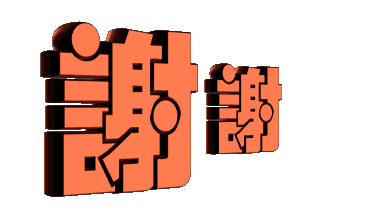